ПУБЛИЧНЫЙ ДОКЛАД
о деятельности 
МБОУ Вочуровская СОШ
Организационно-правовая форма: бюджетное учреждение.
 Форма собственности: муниципальная.
Тип: общеобразовательная организация. 
Вид: средняя общеобразовательная школа






2019
ПУБЛИЧНЫЙ ДОКЛАД
о деятельности 
МБОУ Вочуровская СОШ
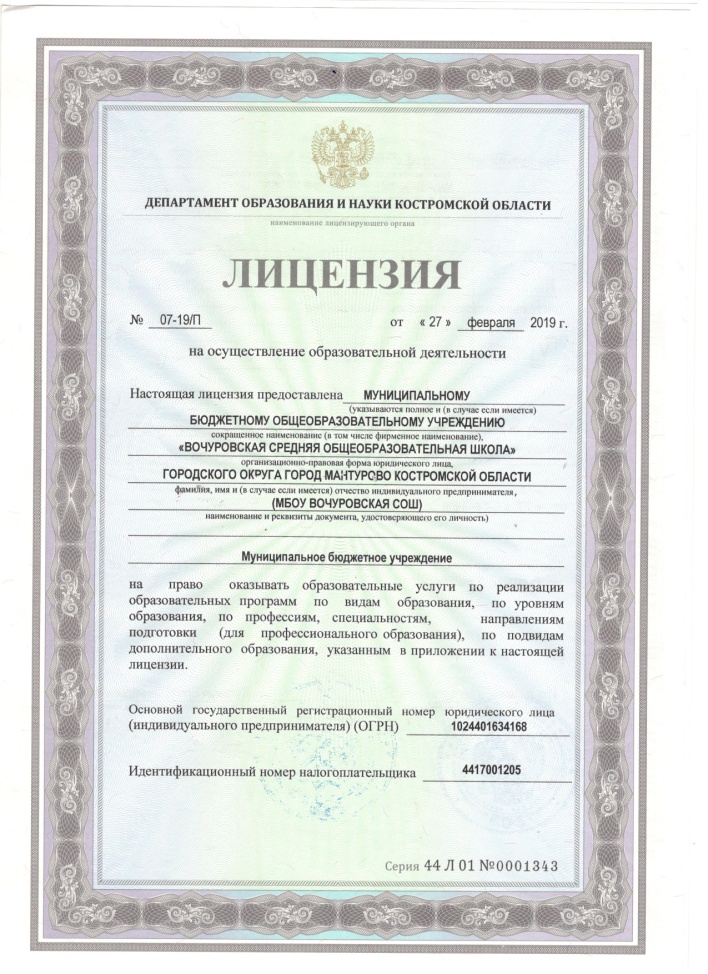 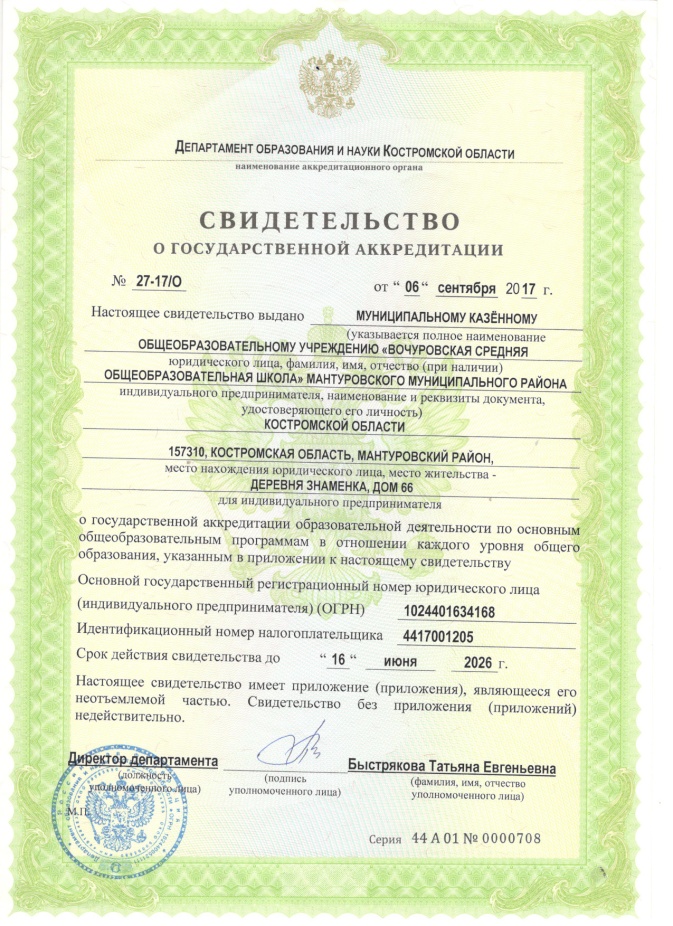 ПУБЛИЧНЫЙ ДОКЛАД
о деятельности 
МБОУ Вочуровская СОШ
Закрепленные территории (согласно Постановлению №80 от 20.02.2019):
д.Березники
д.Воробьиха
 д.Вочурово
 д.Загатино
 д.Знаменка
 п.Лесобаза
 д.Медведица
 д.Рогово
Унжа-53
д.Фалино
д.Якутино
ПУБЛИЧНЫЙ ДОКЛАД
о деятельности 
МБОУ Вочуровская СОШ
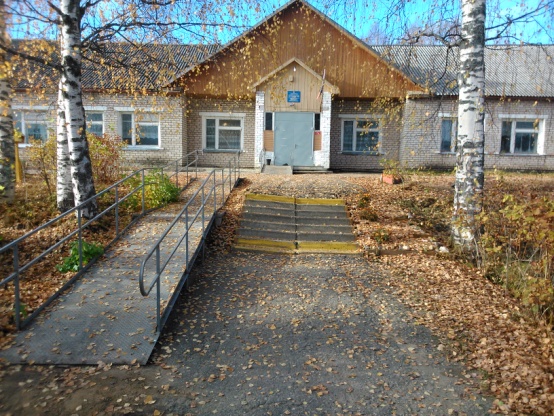 Мантуровский район д.Знаменка д.66
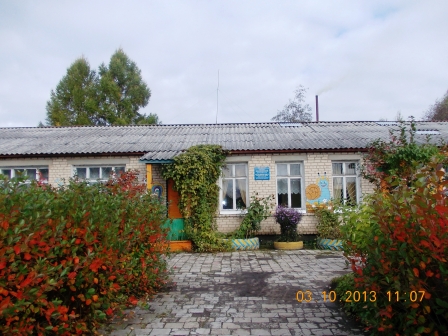 Мантуровский район д.Знаменка д.64
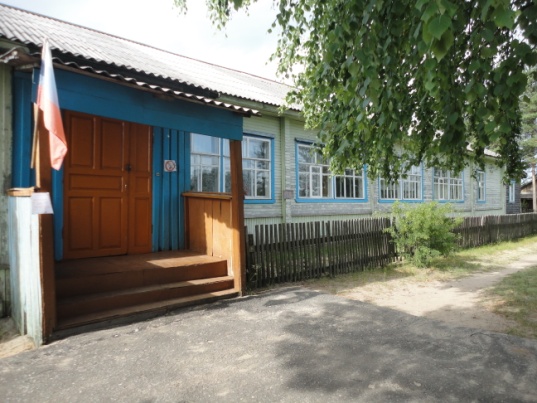 Мантуровский район пос.Лесобаза ул.Заречная
ПУБЛИЧНЫЙ ДОКЛАД
о деятельности 
МБОУ Вочуровская СОШ
Контингент учащихся по территориальной принадлежности
ПУБЛИЧНЫЙ ДОКЛАД
о деятельности 
МБОУ Вочуровская СОШ
Контингент воспитанников по территориальной принадлежности
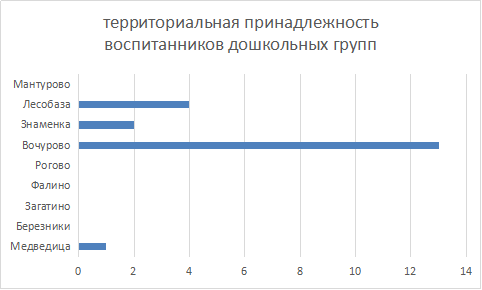 ПУБЛИЧНЫЙ ДОКЛАД
о деятельности 
МБОУ Вочуровская СОШ
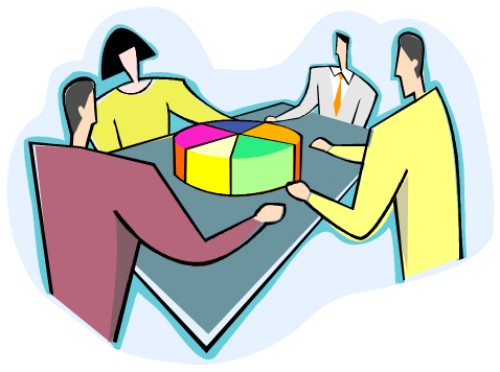 Исполнительным  органом Школы является директор, который осуществляет текущее руководство деятельностью Школы. 

В Школе формируются коллегиальные органы управления, к которым относятся: 
- Совет школы;
- Общее собрание трудового коллектива;
- Педагогический совет;
- Совет учащихся;
- Общешкольный родительский комитет.
ПУБЛИЧНЫЙ ДОКЛАД
о деятельности 
МБОУ Вочуровская СОШ
Учебно-материальная база, здания:
ПУБЛИЧНЫЙ ДОКЛАД
о деятельности 
МБОУ Вочуровская СОШ
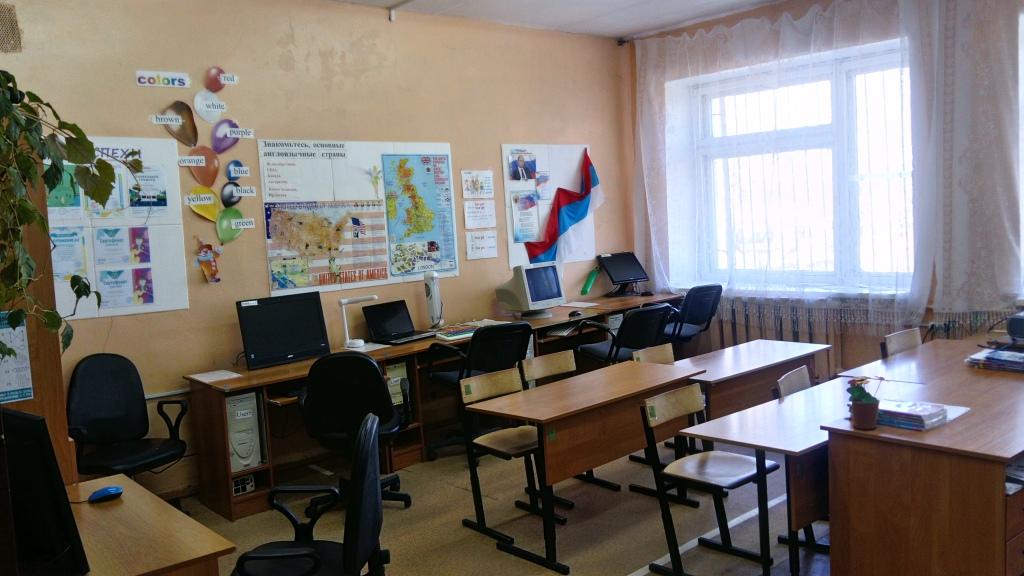 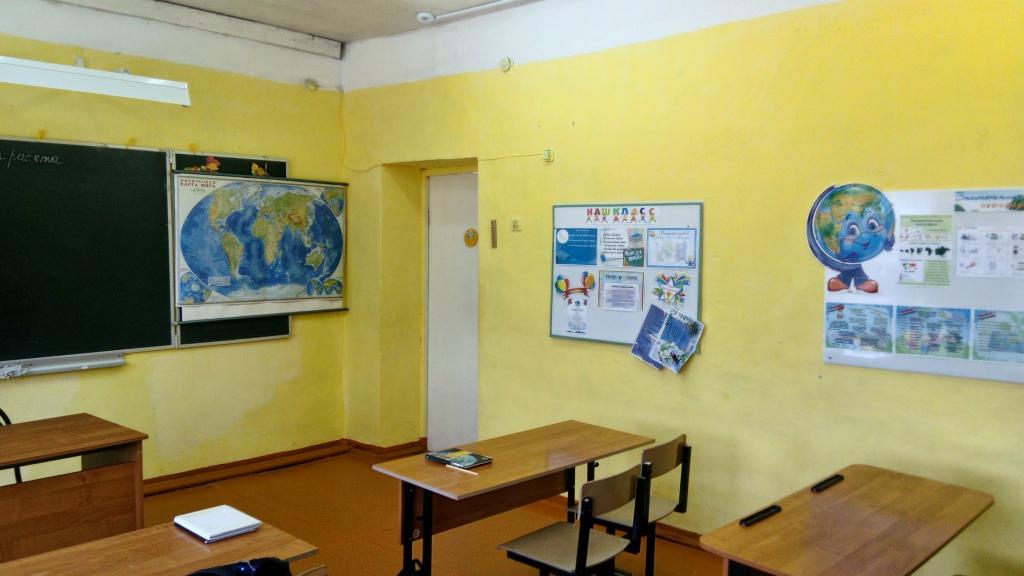 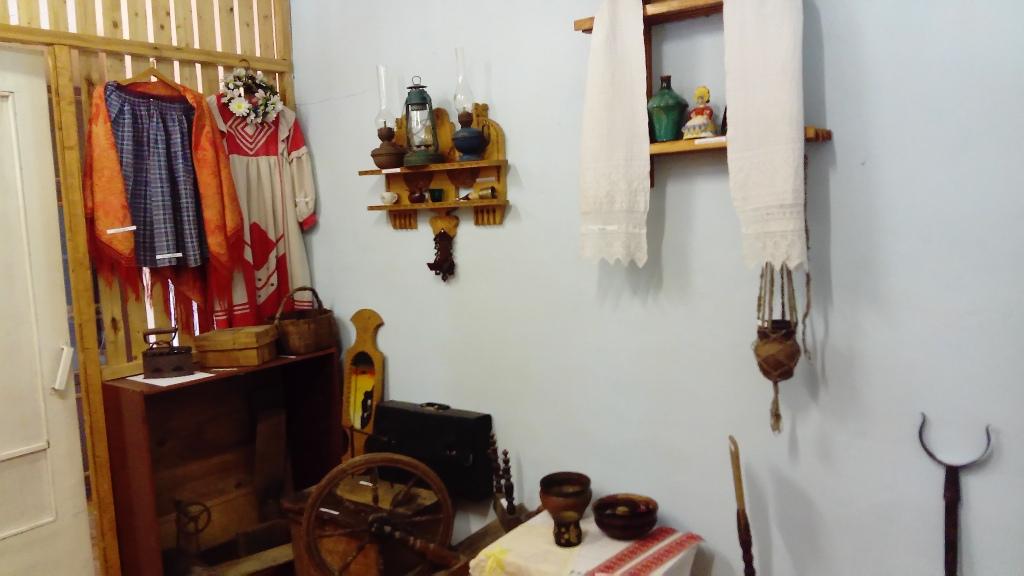 ПУБЛИЧНЫЙ ДОКЛАД
о деятельности 
МБОУ Вочуровская СОШ
Оснащение современными ТСО
ПУБЛИЧНЫЙ ДОКЛАД
о деятельности 
МБОУ Вочуровская СОШ
Программа развития МБОУ Вочуровская СОШ:

«Перевод МБОУ Вочуровская СОШ в эффективный режим работы с целью комплектования компетентными кадрами, обеспечения равенства возможностей детей в получении качественного образования, независимо от социально-экономического контекста»
ПУБЛИЧНЫЙ ДОКЛАД
о деятельности 
МБОУ Вочуровская СОШ
Период реализации : 01.04.18 -11.01.21
Проблема: социальное неблагополучие семей, неукомплектованность пед.кадрами и условия функционирования образовательного учреждения негативно влияют на процесс становления и развития учащихся
Гипотеза:  деятельность МБОУ Вочуровская СОШ будет эффективной при условии создания системы работы, направленной на решение выделенных проблем социального неблагополучия семей и комплектования компетентным кадровым составом.
Цель: создание условий для перевода МБОУ Вочуровская СОШ в эффективный режим работы с целью комплектования компетентными кадрами, обеспечения равенства возможностей детей в получении качественного образования, независимо от социально-экономического контекста 
Третий этап:  01.07.18 - 30.05.20 - внедренческий
ПУБЛИЧНЫЙ ДОКЛАД
о деятельности 
МБОУ Вочуровская СОШ
ЛЕТО 2018
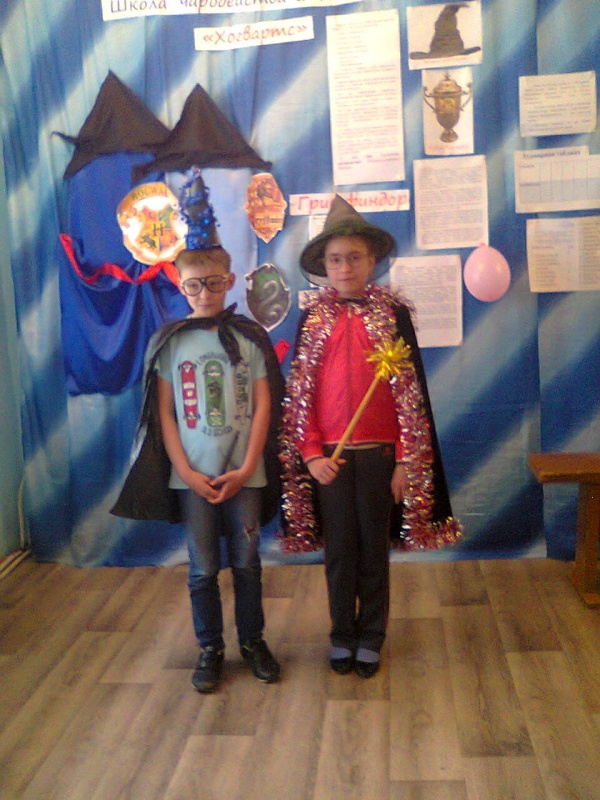 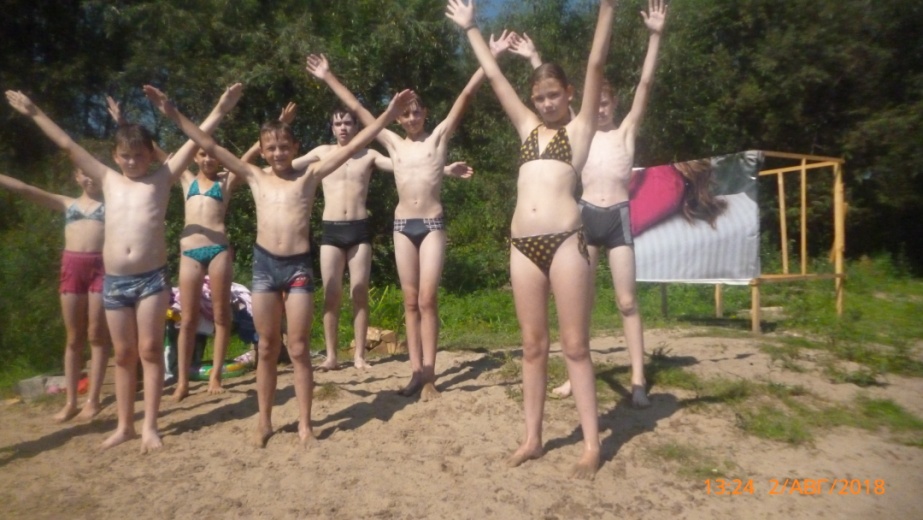 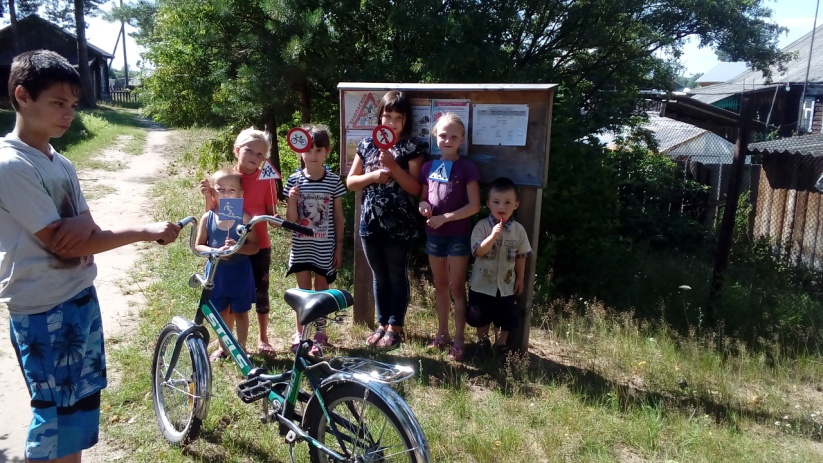 ПУБЛИЧНЫЙ ДОКЛАД
о деятельности 
МБОУ Вочуровская СОШ
Уровни образования:

Дошкольное образование
Начальное общее образование
Основное общее образование
Среднее общее образование

Обучение по общеобразовательным и адаптированным программам

Реализация УМК «Школа России»  на уровне НОО
ПУБЛИЧНЫЙ ДОКЛАД
о деятельности 
МБОУ Вочуровская СОШ
Внеурочная деятельность
организуется по   5 основным направлениям: 
спортивно-оздоровительное; 
 духовно-нравственное;
 социальное; 
общеинтеллектуальное; 
общекультурное
Полиатлон, Волейбол, Образовательная роботехника, Юный исследователь, Умелые ручки, Волшебный карандаш, Кружок кройки и шитья, ЮИД​
ПУБЛИЧНЫЙ ДОКЛАД
о деятельности 
МБОУ Вочуровская СОШ
Результаты итоговой аттестации 9 класс (ОГЭ)
ПУБЛИЧНЫЙ ДОКЛАД
о деятельности 
МБОУ Вочуровская СОШ
Результаты итоговой аттестации 11 класс (ЕГЭ)
ПУБЛИЧНЫЙ ДОКЛАД
о деятельности 
МБОУ Вочуровская СОШ
Кол-во конкурсов, в которых приняли участие 
учащиеся и воспитанники
14
7
21
ПУБЛИЧНЫЙ ДОКЛАД
о деятельности 
МБОУ Вочуровская СОШ
Кадры
ПУБЛИЧНЫЙ ДОКЛАД
о деятельности 
МБОУ Вочуровская СОШ
Условия осуществления образовательной деятельности
Режим работы
Начало учебных занятий по адресу осуществления образовательной деятельности д.Знаменка д.66 – 9.00 ч., пос.Лесобаза ул.Заречная – 8.30ч

Сменность занятий – одна смена

Продолжительность учебного года:
1 класс – 33 недели
 9 классы – 34 недели
5-8, 1-4 классы – 35 недель
Режим работы школы: 1-9 класс 5-ти дневная рабочая неделя
ПУБЛИЧНЫЙ ДОКЛАД
о деятельности 
МБОУ Вочуровская СОШ
Кол-во классов-комплектов: 10
Кол-во групп продленного дня – 0
ПУБЛИЧНЫЙ ДОКЛАД
о деятельности 
МБОУ Вочуровская СОШ
СПОНСОРЫ
ИП Кунева, ИП «Ирина», ОВ Погуралов
В 2018-19 уч.году на средства спонсоров были приобретены:
- светильники в кол-ве 12 штук
- обеззараживатель воздуха
- тачка для работы на УОУ 

На общую сумму: 24 000 рублей
ПУБЛИЧНЫЙ ДОКЛАД
о деятельности 
МБОУ Вочуровская СОШ
ПУБЛИЧНЫЙ ДОКЛАД
о деятельности 
МБОУ Вочуровская СОШ
Годовой бюджет: 13 184 757 рублей,

 из них 11 338 322 рубля – субсидии на выполнение муниципального задания в том числе:
Заработная плата персонала: 8 708 140 рублей
Расходы на закупку товаров и услуг: 4 270 617 рублей

1 250 140 рублей – субсидии на иные цели, в том числе и на реконструкцию спортивной площадки

В 2019 году на приобретение учебников затрачено: 45 110.63 рублей
ПУБЛИЧНЫЙ ДОКЛАД
о деятельности 
МБОУ Вочуровская СОШ
Перспективы и планы развития
 
- Дальнейшая реализация третьего этапа программы развития МБОУ Вочуровская СОШ
-  Реализация программы летнего отдыха учащихся «Безопасное лето», охват трудоустройством учащихся, достигших 14 лет через ЦЗ
- Реализация проекта «Создание условий для занятия физической культурой и спортом в общеобразовательных организациях сельской местности» июне-август 2019 года
-  Ремонтные работы с целью выполнения предписания Роспотребнадзора и подготовке к новому учебному году в июне-июле 2019 года
- установка молниезащиты в пос.Лесобаза в мае 2019 года